КОМУНАЛЬНА УСТАНОВА
«Центр професійного розвитку педагогічних працівників Вінницької міської ради »
«Нація  починається із закоханості у свою історію»                                                                                                                                                                                                        Ігор Козловський
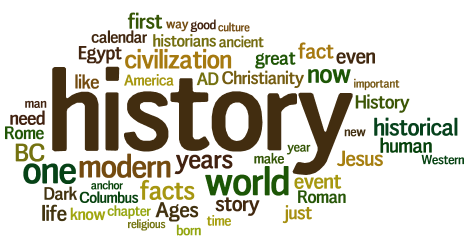 Націєформуючий характер шкільного курсу «Історія України» : реалії та виклики
27.12. 2022р.
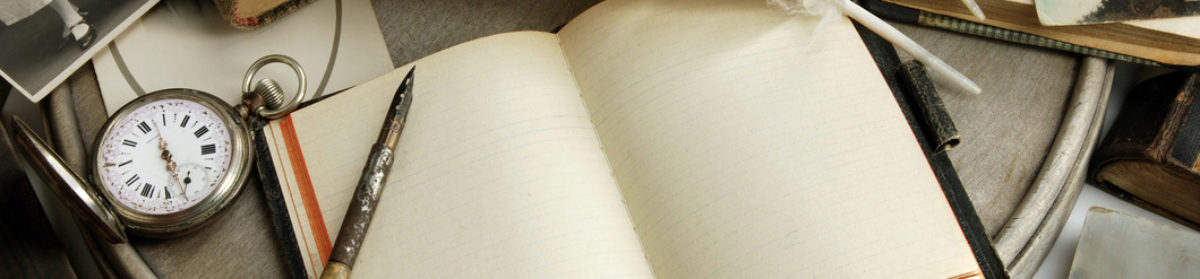 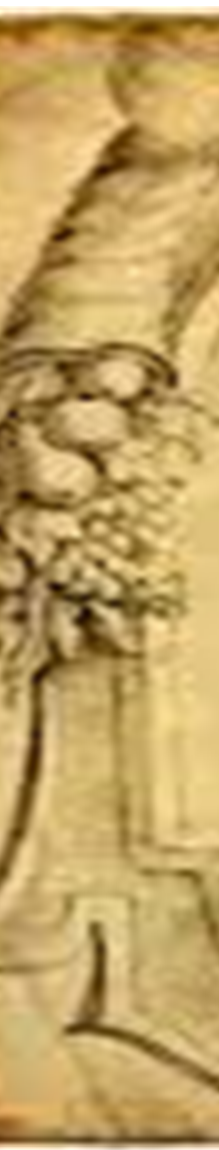 «У кривавому болоті московського рабства, а не в суворій славі норманської епохи стоїть колиска Росії. Змінивши імена і дати, побачимо, що політика Івана ІІІ і політика сучасної московської імперії є не просто схожими, а й тотожними…
Росія породжена й вихована у потворній і приниженій школі монгольського рабства. Сильною вона стала тільки тому, що в майстерності рабства виявилася неперевершеною. Навіть і тоді, коли Росія стала незалежною, вона й далі залишалася країною рабів. Петро І поєднав політичну хитрість монгольського раба з величчю монгольського володаря, якому Чингізхан заповів підкорити світ…
Політика Росії – незмінна. Російські методи і тактика змінювалися і змінюватимуться, але провідна зірка російської політики – підкорити світ і правити в ньому – є й буде незмінною. Московський панславізм – це лише одна з форм московського загарбництва»
                                                                        Карл Маркс
2
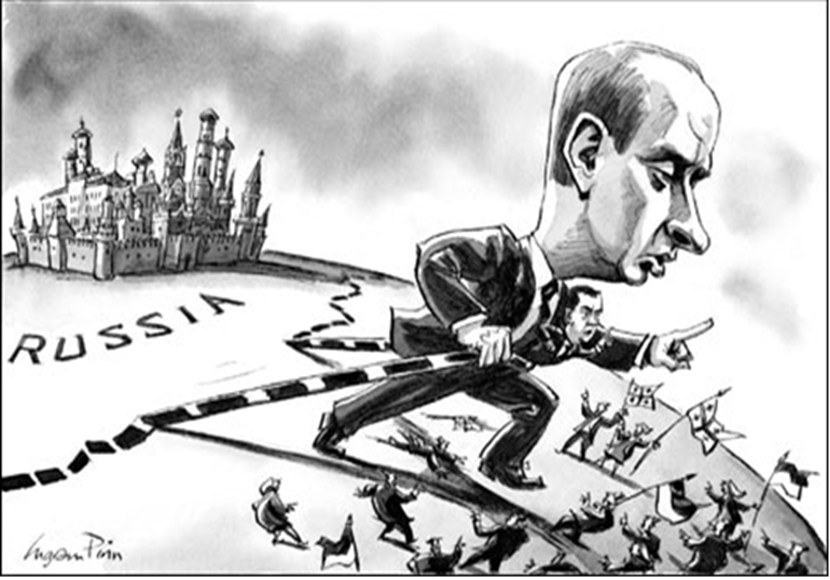 3
Основні складові історичної свідомості
4
М. Грушевський про Русь-Україну в  « Звичайній схемі « русської» історії …»
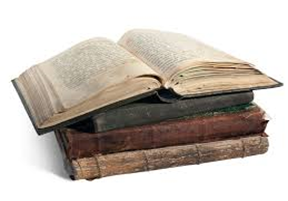 - ніякої « общерусской» історії і народності;
- може бути лише « історія східного слов’янства»;
- Київська держава ніяким чином не пов’язана з укладом володимиро-московського князівства ХІІІ- ХІV ст.;
українські племена - державотворчий елемент Руси-України;
культурно-політичну спадщину Київської держави 
   успадкувала Галицько-Волинська держава,  а не 
   московське князівство
Без великого минулого неможливо створити 
велику націю!
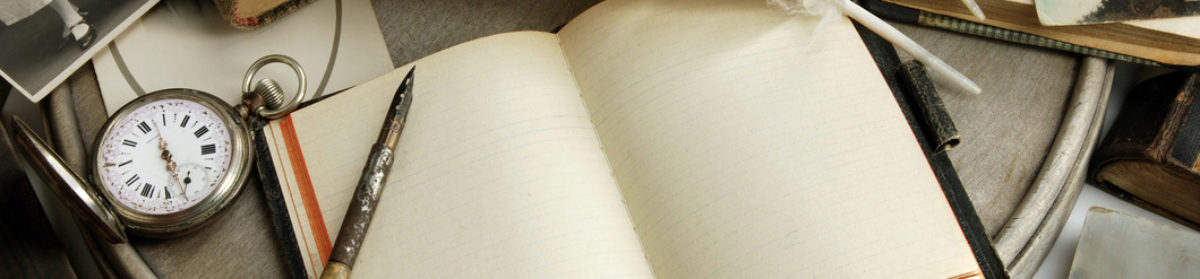 5
Першим поселенням на території Києва була кирилівська стоянка, що датується епохою пізнього палеоліту (40 тисяч років до н. е.). У IV— III тисячоліттях до н. е. на сусідньому пагорбі існувало поселення трипільців
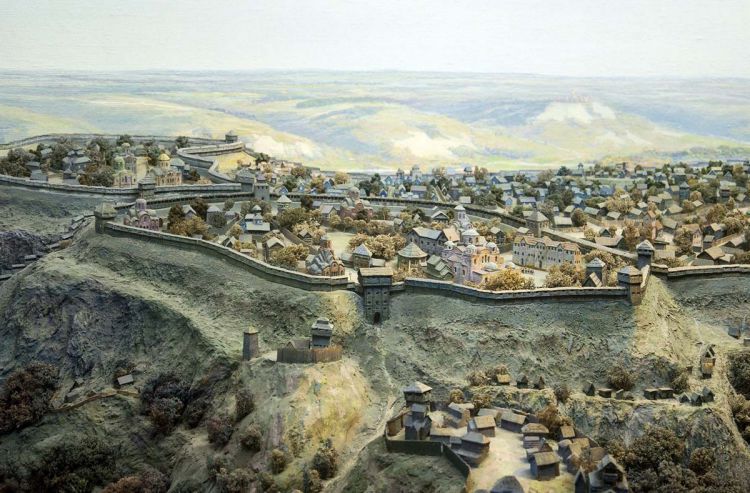 Фортеця на пагорбах правого берега Дніпра, пристань, торговище, місто та релігійний осередок Київ відомий від середини І тисячоліття нашої ери. 
Скіфи називали його сар, сармати — куар, готи — данпарстад (дніпровське місто), гуни — Хунігард, анти — куяв (гори), хозари — самватас (висока Фортеця), булгари — башту (Фортеця), слов’яни — Київ. 
Від VIII ст. київ відомий як політичний центр слов’янських племен на чолі із полянами,;
IX ст. — як столиця держави русів.
6
Особливості захисних механізмів від тиранії в Русі-Україні
Демократичні  (вічові) традиції 
        Х-ХІІІ ст.;

виборність та ієрархія влади;

територіальна організації влади
Судова система:  державні( княжий апеляційний)суди ; приватні(вотчинні); церковні суди

Повага людської гідності, як базису прав людини в майбутньому: 
відсутність мучення, калічення, смертної кари, шанобливе ставлення до жінки
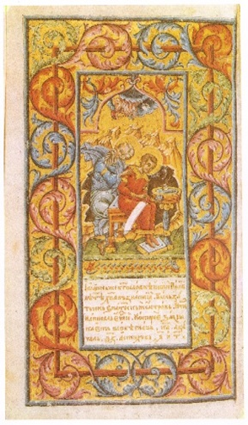 7
Міфи, які живлять рашизм
І міф - «єдність трьох народів»
Наслідки
ІІ міф- про суверенітет московії від 
Золотої Орди
ІІІ міф - москва –
ІІІ Рим
Присвоєння історичної спадщини, її фальсифікація
Зомбування свідомості росіян
Поява різних теорій, наприклад, євразійської  (Лев Гумільов)
8
Шапка Мономаха чи…
 тюбетєйка Узбек-хана?
9
Пули - гроші пн.- сх. князівств                  карбуються  з ХІV ст.
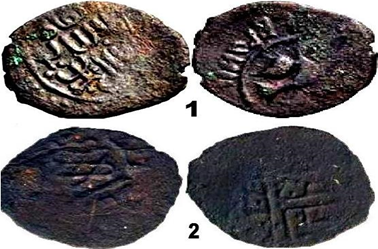 10
Гривна князя ВолодимираІХ ст.
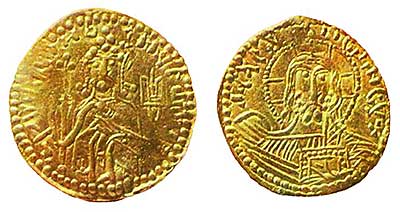 11
Повалення монгольського іга
1362 рік
1380 рік
Міф    про Куліковську битву
      Мамай  проти Тохтамиша 
   А ти куди, Дмитре Донской???
1382р . москву спалили
Кримський хан Менглі-Гірей розгромив Золоту Орду
1473-1700рр- московія –васал Кримської Орди, платила їй дань.
Синьоводська   битва
князь Ольгерд
    2 походи на    москву
12
« Київська Русь» і «довге ХІХ ст.»
Русь-Україна утворена автохтонним населенням-українцями;
Наслідування традицій Русі-України, запозичення європейських надбань королівством Руським
ХІХ ст. - джерельне дослідження історії руської землі;
Контептуальні положення, аналізи, оцінки подій імперської політики;
пасивний протест проти росіянізації, занепад традиційної української еліти ;
Становлення модерної української нації, ментально відмінної від російської
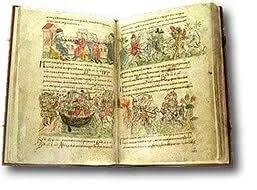 Критерії добору текстів історичних документів для роботи на уроці
посильність
науковість
оптимальність
смислове поєднання
новизна
системність у роботі
14
Перелік подій, об’єктів, джерел   в програмі- не вичерпний!!!!! ( із оновленої програми з історії 6-11 кл.)                                       Додайте свої!
1622р.- на красній площі церква спалює українські книги як єретичні. 1735р.-вилучення старопечатних книг.
1709р. – закриття Києво-Могилянської академії. З 2000 залишено 161студент. Українці, яких вивезли  в  московію, творили її культуру
1718 р.- московити спалили архів і бібліотеку Києво-Печерського монастиря
63 колекції скіфського золота в Ермітажі
1687р.,1734р. – асиміляція української еліти
1736- арешт київської управи, вивіз архіву
1785р. Указ Катерини ІІ - денаціоналізація 
еліти України (Гетьманщини)
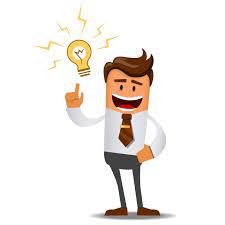 15
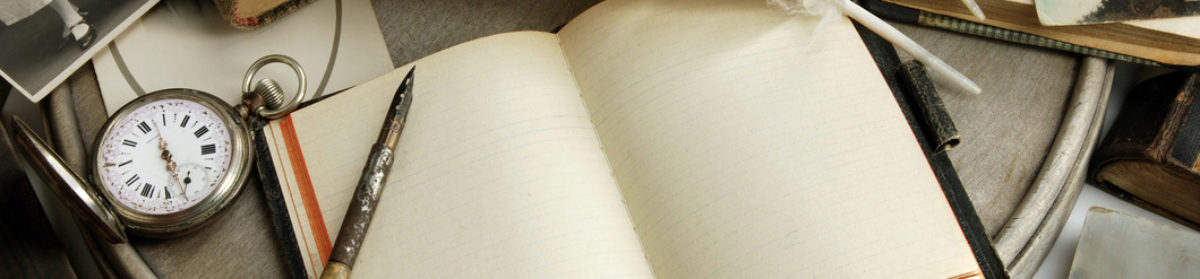